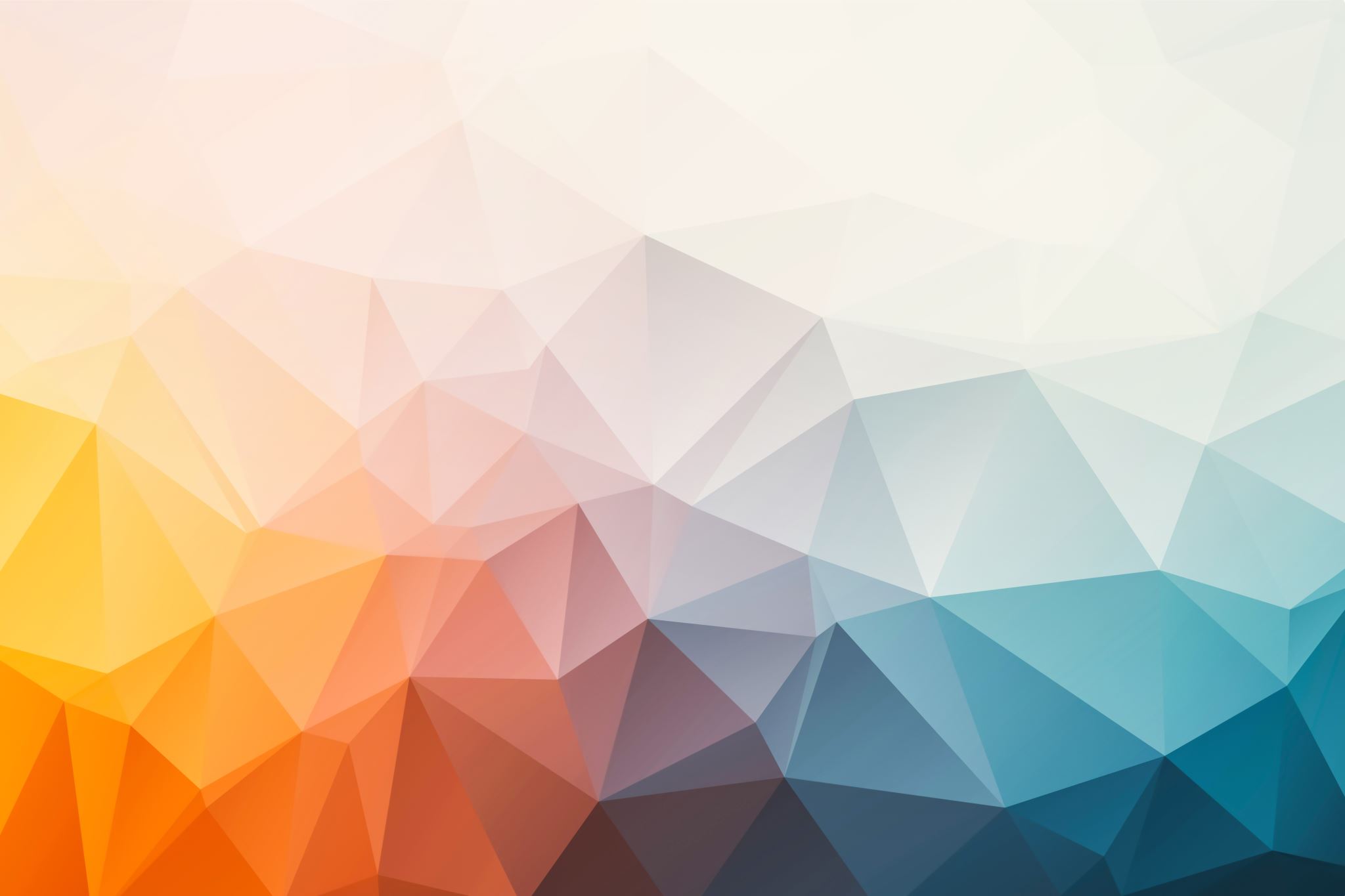 FORTALECIMIENTO INSTITUCIONAL
Grupo Regional de Protección Neiva
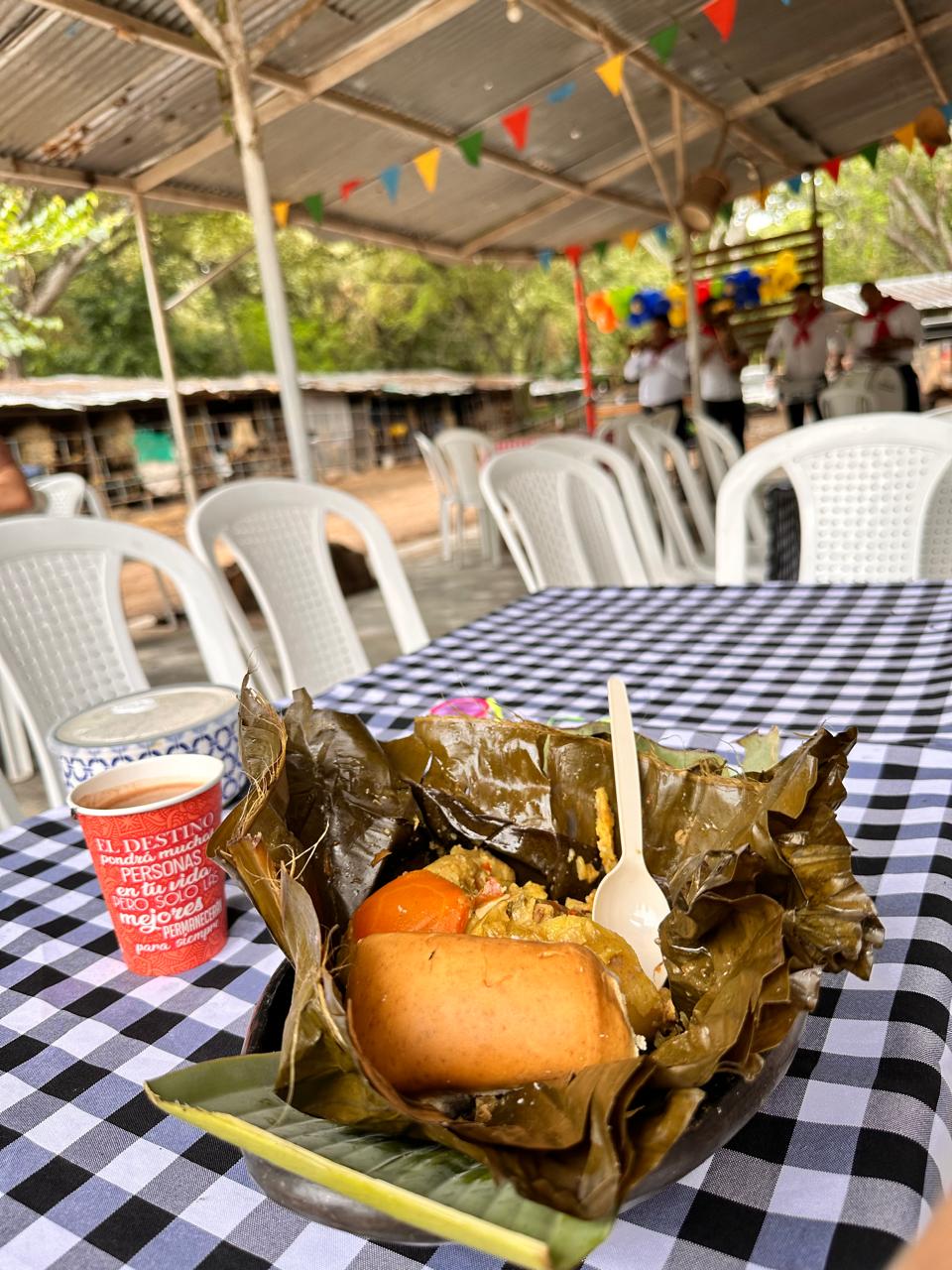 FORTALECIMIENTO INSTITUCIONAL

Grupo Regional de Protección Neiva
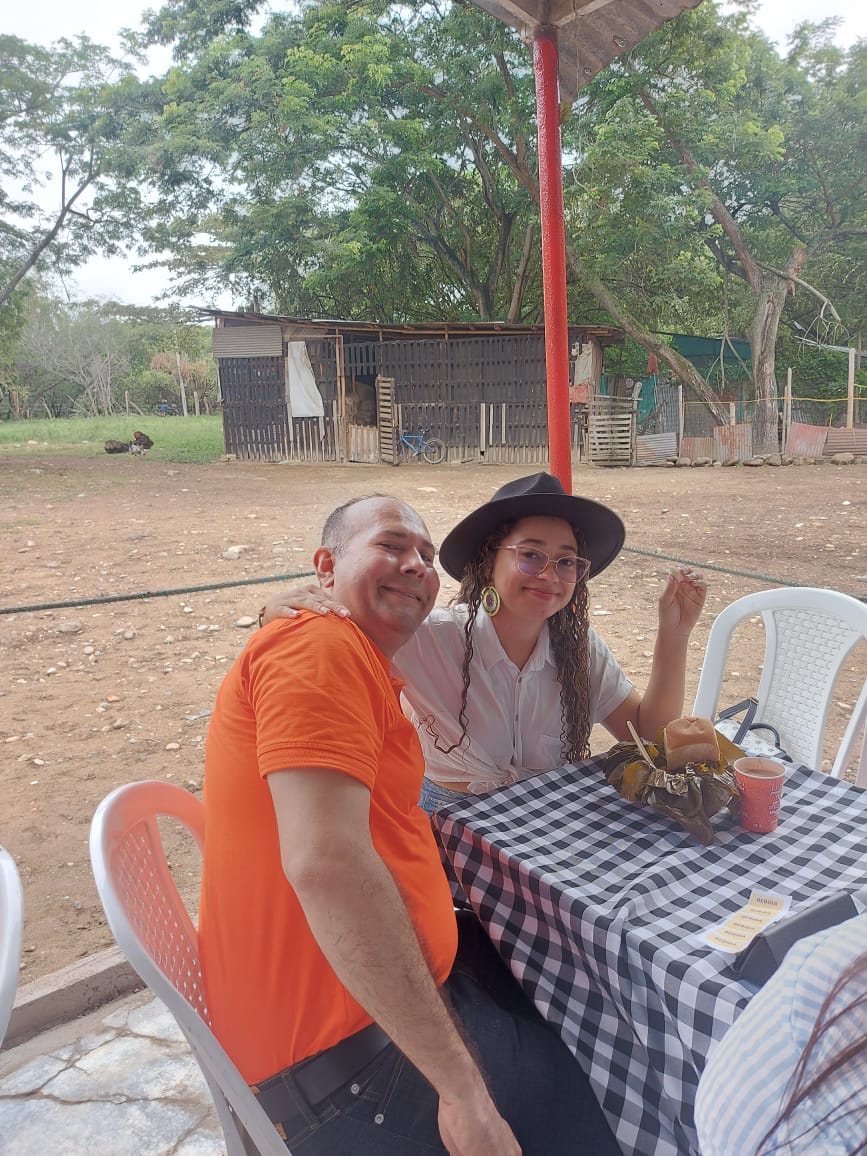 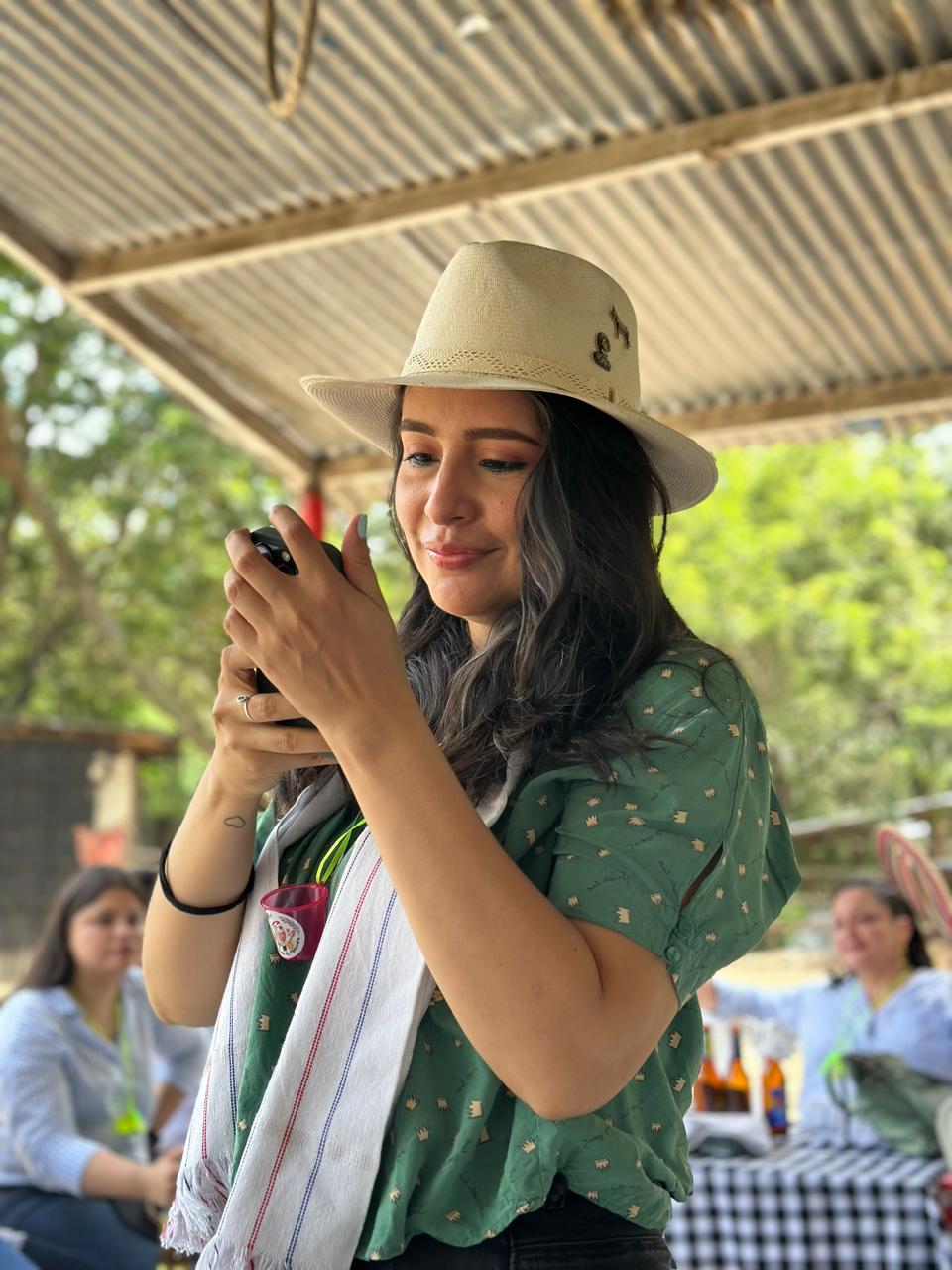 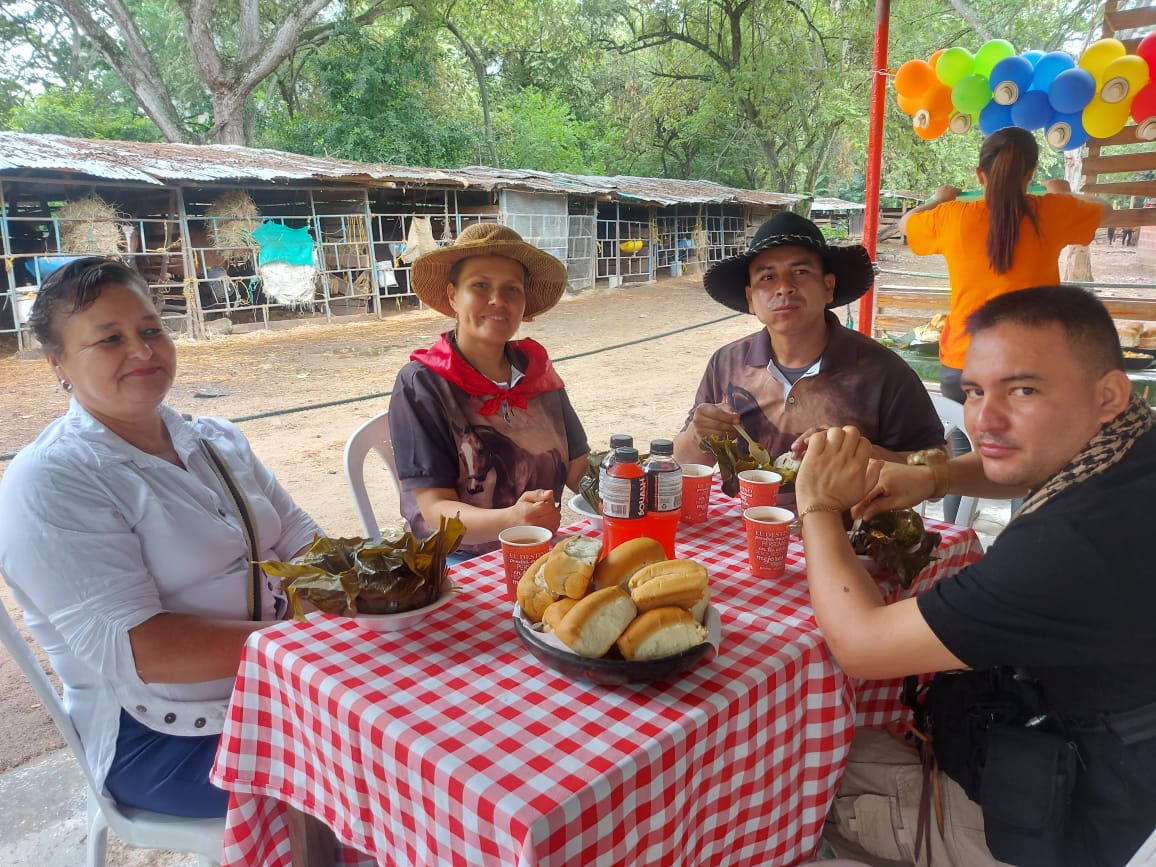 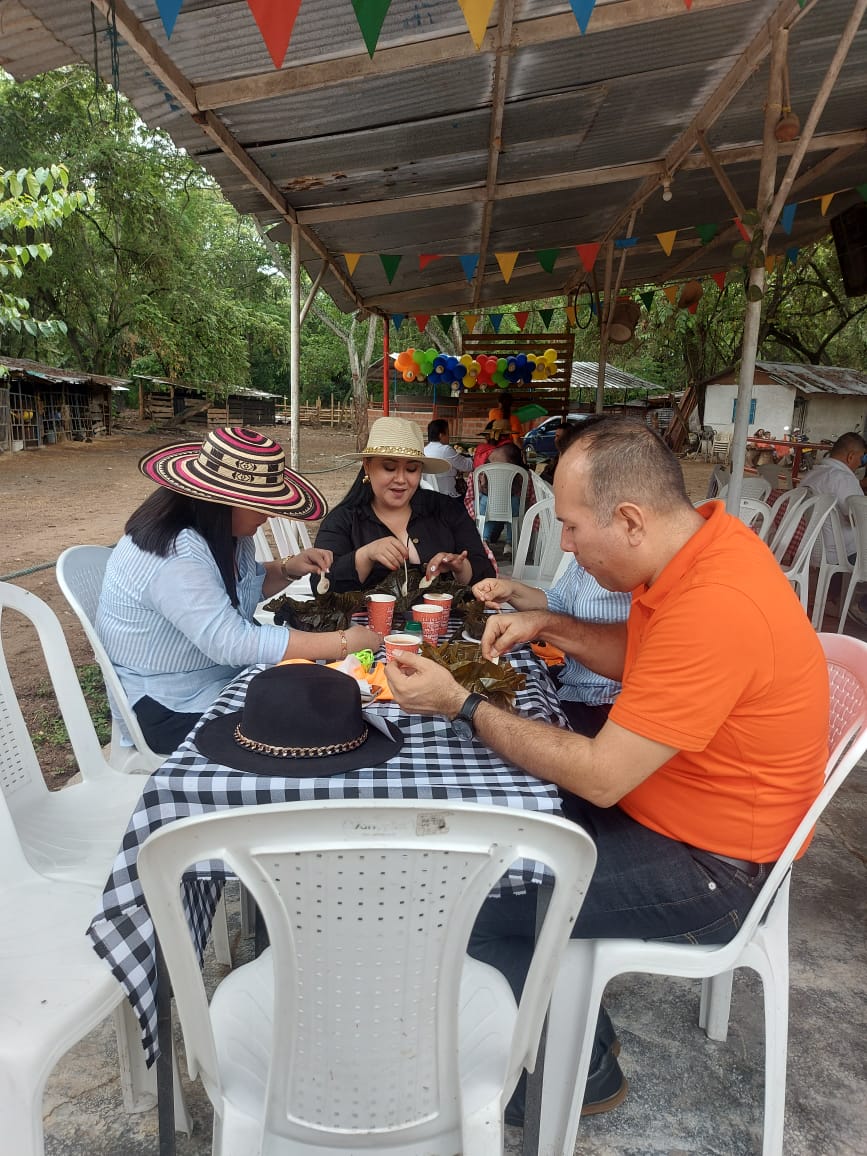 Gracias  a la Dr. Tatiana Gonzalez Cano  Coordinadora Grupo Seguridad y Salud en el Trabajo, Bienestar e Incentivos y al grupo de trabajo  por hacer  posible  estas  actividades para  el fortalecimiento  institucional  y  optimizar  las relaciones laborales  en el Grupo Regional de Protección Neiva.